Независимая оценка качества условий оказания услуг
государственными и муниципальными 
организациями 
Челябинской области в сфере культуры




Челябинск, 2022
Исполнители:
Индивидуальный предприниматель, доктор культурологии, профессор: 
Зубанова Людмила Борисовна

Оперативные контакты с учреждениями: доктор культурологии, профессор 
Шуб Мария Львовна
Принципы работы, фиксируемые показатели, цель и задачи независимой оценки
Независимая оценка качества условий оказания услуг государственными и муниципальными организациями Челябинской области в сфере культуры проводилась в период с мая по ноябрь 2022 года

Цель – получение данных о качестве условий оказания услуг государственными и муниципальными организациями Челябинской области в сфере культуры (далее именуется – организации) на основе мнения граждан об удовлетворенности условиями оказания услуг, которые оказывают организации

Объект исследования – государственные и муниципальные организации Челябинской области в сфере культуры (в процедуру оценки было включено 98 учреждений культуры) 

Предмет исследования – оценка качества условий оказания услуг государственными и муниципальными организациями Челябинской области в сфере культуры
Задачи и фиксируемые результаты
Задачи:
выявление степени удовлетворенности получателей услуг качеством условий их оказания по каждой организации культуры;
выявление проблем, с которыми сталкиваются граждане при получении услуг;
обобщение полученных результатов и определение фактических значений показателей независимой оценки;
выявление влияния исследуемых показателей на удовлетворенность получателей услуг качеством условий их оказания;
сравнение уровня удовлетворенности получателей услуг качеством условий их оказания в разрезе: муниципальных образований Челябинской области, организационно-правовых форм и типов организаций (учреждений), предоставляющих услуги; 
подготовка предложений по повышению качества условий оказания услуг, устранению выявленных проблем.
Фиксируемые результаты: 
удовлетворенность получателей услуг качеством условий их оказания в целом;
удовлетворенность получателей услуг качеством условий их оказания по отдельным показателям оценки качества и критериям оценки качества;
удовлетворенность получателей услуг качеством условий их оказания по отдельным организациям (по типам организаций, по организационно-правовой форме организаций и пр.).
Целевые группы и методы исследования
Целевые группы
население Челябинской области в его разновозрастной структуре, различных групп здоровья, в том числе инвалиды и лица с ограниченными возможностями здоровья, работники государственных и муниципальных организаций (учреждений), представители общественных организаций
Методы исследования:
анкетирование,
интервьюирование,
телефонный опрос,
онлайн анкетирование,
выезды
Оценка уровня удовлетворенности получателей услуг качеством условий их оказания
Стандартизированная анкета с ответами на вопросы по шкале, предусматривающей четыре оценки удовлетворенности: 
«очень хорошо»; «хорошо»; «плохо»; «очень плохо»; «затрудняюсь ответить»

Открытость и доступность информации                                     (удовлетворенность размещаемыми сведениями);
Комфортность условий предоставления услуг;
Доброжелательность и вежливость работников;
Удовлетворенность условиями оказания услуг                                                    (готовность порекомендовать организацию)
Информационные материалы
официальные сайты организаций в информационно-телекоммуникационной сети «Интернет» (группы в социальных сетях)
информационные стенды в помещениях указанных организаций

Содержательные позиции анализа: 
Открытость и доступность информации
Наличие и функционирование дистанционных способов обратной связи и взаимодействия с получателями услуг
Доступность услуг для инвалидов
Доля получателей услуг, удовлетворенных доступностью услуг для инвалидов (в % от общего числа опрошенных получателей услуг - инвалидов);
Оборудование территории, прилегающей к организации, и ее помещений с учетом доступности для инвалидов;
Обеспечение в организации условий доступности, позволяющих инвалидам получать услуги наравне с другими
Исследуемые территории
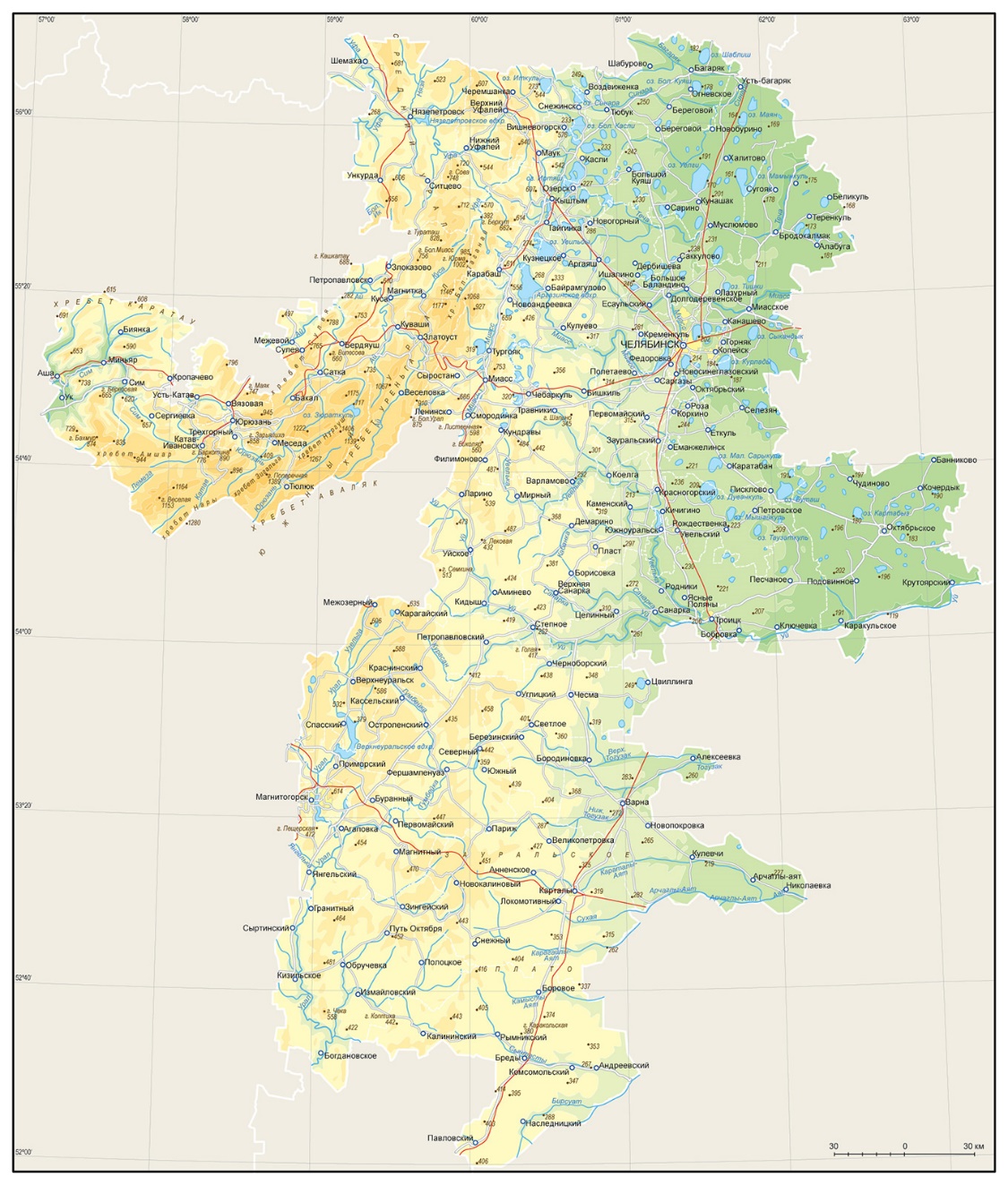 Коркинский муниципальный район (5 учреждений)
Кунашакский муниципальный район (3 учреждения)
Кыштымский городской округ (3 учреждения)
Миасский городской округ (7 учреждений)
Нязепетровский муниципальный район (3 учреждения)
Озерский городской округ (8 учреждений)
Пластовский муниципальный район (4 учреждения)
Трехгорный городской округ (5 учреждений)
Троицкий городской округ (5 учреждений)
Усть-Катавский городской округ (3 учреждения)
Чебаркульский городской округ (5 учреждений)
Чебаркульский муниципальный район (21 учреждение)
Челябинский городской округ (19 учреждений)
Чесменский муниципальный район (3 учреждения)
Южноуральский городской округ (4 учреждения)
Ранжирование показателей
По каждому учреждению, принимавшему участие в процедуре оценки, рассчитывался итоговый балл, который отражался в пункте представления информации «Общий вывод по всем направлениям оценки» (балл и место)

Баллы: 
до 450 (при максимальном значении 500 баллов) – лидирующие
от 449,5 до 400 – оптимально функционирующие 
от 399 до 300 – стабильно развивающиеся 
от 299 и ниже – нуждающиеся в оптимизации работы
Ранжирование показателей
Место, занимаемая позиция:  
Общий рейтинг (ранжирование по итоговым показателям)
Рейтинг по типам учреждений
Рейтинг по территориям (распределение лидирующих и отстающих учреждений внутри каждого территориального образования)
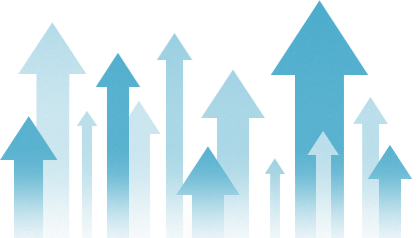 Распределение результатов по территориям
Коркинский муниципальный район
Кунашакский муниципальный район
Распределение результатов по территориям
Кыштымский городской округ
Миасский городской округ
Распределение результатов по территориям
Озерский городской округ
Нязепетровский муниципальный район
Распределение результатов по территориям
Пластовский муниципальный район
Трехгорный городской округ
Распределение результатов по территориям
Троицкий городской округ
Усть-Катавский городской округ
Распределение результатов по территориям
Чебаркульский городской округ
Распределение результатов по территориям
Чебаркульский муниципальный район
Распределение результатов по территориям
Челябинский городской округ
Распределение результатов по территориям
Южноуральский городской округ
Чесменский муниципальный район
Лидирующие учреждения: по всем территориям
Лидирующие учреждения: по типам
Культурно-досуговые учреждения
Библиотеки
Лидирующие учреждения: по типам
Театры
Музеи
Лидирующие учреждения: по типам
Парки
Иные учреждения
ВЫВОДЫ ИССЛЕДОВАНИЯ
Учреждения культуры Челябинской области, в целом, соответствуют всем установленным показателям, демонстрируют позитивную динамику и успешно работают над совершенствованием системы предоставления услуг населению региона, воспринимая аудиторию не в качестве пассивного «потребителя», но как полноценного субъекта взаимодействия;

При ранжировании организаций, было зафиксировано следующее распределение:
20 учреждений – отнесены к типу лидирующих;
50 учреждений – к типу оптимально функционирующих; 
25 учреждений – к типу стабильно развивающихся;
3 учреждения – к типу нуждающихся в оптимизации работы
Недостатки работы учреждений культуры Челябинской области
Не в полной мере обеспеченна доступность услуг для инвалидов – как в вопросах инфраструктуры, так и в информационном сопровождении. Практически в каждом учреждении отсутствуют отдельные (необходимые) показатели в оборудовании территории и здания, а также требуемого (дублирующего) контента

Не все необходимые позиции информационного освещения работы учреждения размещаются на официальном сайте (группа в социальных сетях) и информационных стендах (критерий – открытость и доступность информации об организации культуры).
Недостатки работы учреждений культуры Челябинской области
В отдельных учреждениях не обеспечивается критерий комфортности и, соответственно, фиксируется снижение доли граждан, удовлетворенных комфортностью условий предоставления услуг. Помимо незначительных недостатков (доступность питьевой воды, наличие мыла), отмечается некомфортное состояние помещений.

В ряде учреждений недостаточно эффективно выстроена система функционирования дистанционных способов обратной связи и взаимодействия с получателями услуг: электронные сервисы подачи обращений и вопросов, техническая возможность выражения получателем услуг мнения о качестве оказания услуг (анкета).
Предложения по повышению качества условий оказания услуг, устранению выявленных проблем
1) Продолжать работу по созданию доступной среды для людей с ограниченными возможностями здоровья. Показатели по этому направлению существенно улучшились по сравнению с предыдущими периодами, однако в отдельных учреждениях еще не соответствуют установленным критериям и требованиям

2)  Провести работу по изучению всех необходимых сведений, размещение которых необходимо на информационных платформах (официальный сайт, группа в социальных сетях) и визуальных носителях (стенды, информационные материалы) и обеспечить включение данных позиций как необходимого направления информационно-сервисного сопровождения деятельности учреждения.
Предложения по повышению качества условий оказания услуг, устранению выявленных проблем
3) Способствовать обеспечению информационной мобильности и технического сопровождения при дистанционном взаимодействии с получателями услуг: наладить необходимые электронные сервисы для подачи обращений и вопросов от населения, а также выражения получателем услуг мнения о качестве работы учреждения. 

4) Активизировать работу по повышению комфорта в предоставлении услуг (завершение ремонта учреждений, реконструкция отдельных зон внутри помещений, обеспечение их надлежащего санитарного состояния).
Спасибо за внимание!